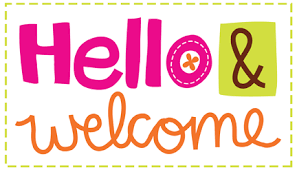 Thursday, October 11th, 2018
Unit 3:  THE FOOD HERE IS GREAT!
Grammar
https://www.youtube.com/watch?v=dUXk8Nc5qQ8
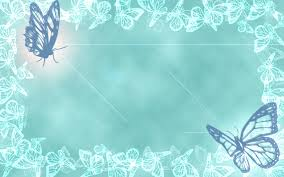 Guessing game
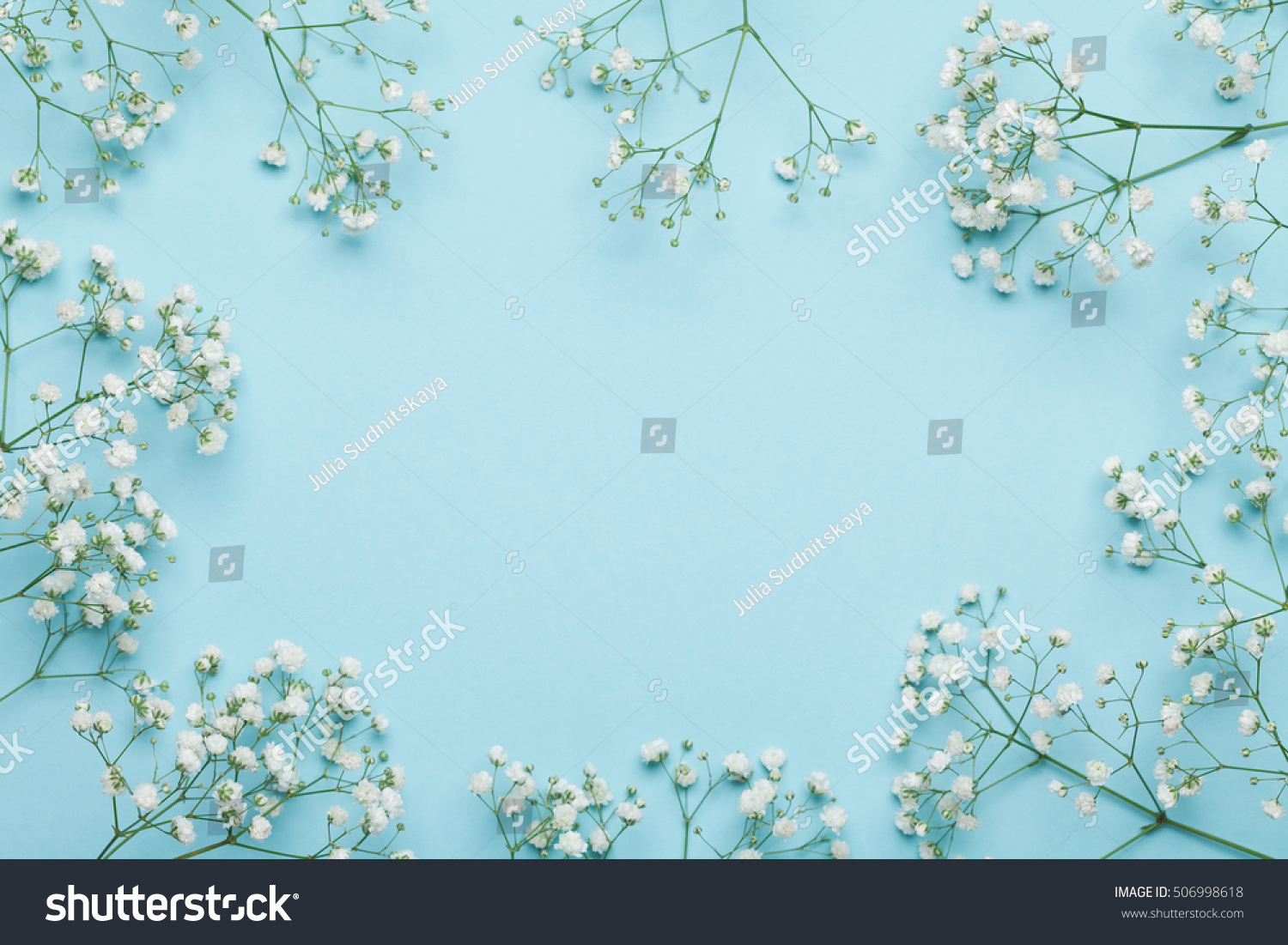 Simple present
Present progressive
They usually wear blue uniform,


but they’re wearing green today.
->Simple present
-> Present progressive
He never has soup for dinner.
->Simple present
He’s having soup now.
-> Present progressive
I drink orange juice
->Simple present
I’m drinking water
-> Present progressive
Work in group
Simple present
always
usually
sometimes
rarely
never
S + V(s/es)
Present progressive
now
right now
at the moment
today
S + tobe + V-ing
Game : tictac toe
Writing
1. (right now/ play volleyball)
Giang___________________
is playing volleyball right now.
2. (now/ walk to school)
is walking to school now
He ____________________
3. (visit my grandma/ always/ 
on Friday
We _________________
always visit my grandma on Friday.
4.( listen to radio/ rarely)
rarely listen to music.
Khang and Sue ___________
Choose the correct answer
They usually ______ pasta
and salad for dinner.
have
b. has
c. having
2. Today they are _____ 
sandwiches and cake.
Eat
b. eats
c. eating
3. Mi usually _____ pants and a T-shirt.
a. wear
b. wears
c. wearing
4. Mi and her mom are
______ at a small table
a. sit
b. sits
c. sitting
Goodbye